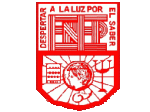 Escuela Normal de Educación Preescolar
Licenciatura en Educación Preescolar
Ciclo escolar 2020 – 2021

Karla Griselda García Pimentel
Tutoría Grupal

Jimena Wendolyn Avila Pecina #2
Alondra Esmeralda Cortes #6
Sandra Luz Flores Rodríguez #9
Vanessa Meritxell Gil Rodríguez #10
Evelin Medina Ramírez #17

ESTILOS PARA TOMAR APUNTES. SIMBOLOS Y ABREVIATURAS

Saltillo, Coahuila.
Mayo 2021
Símbolos y Abreviaturas
Símbolos y Abreviaturas para Utilizar en tus Apuntes de Clase
Para tomar apuntes más rápido es sustituir palabras y expresiones por símbolos y abreviaturas.. Su uso te permitirá mejorar exponencialmente la velocidad a la hora de tomar apuntes y, en consecuencia, aumentar la cantidad de datos relevantes que puedas escribir durante el tiempo que dura la clase.
Piensa que si quieres estudiar con tus apuntes es de vital importancia que tengan cierta homogeneidad y que todos los símbolos y abreviaturas sean siempre los mismos. Esto te ayudará a no perder el tiempo descifrando apuntes encriptados.
No ocupes toda la hoja. Intenta dejar algún hueco en los lados del papel para poder añadir datos y complementar la información. Ten en cuenta que, durante la clase, el profesor suele hacer referencia a información que ya se ha visto para afianzar conceptos. Si no dejas un lugar para complementar los datos, tus apuntes estarán más desordenados y te costará más entender tus anotaciones.
Al tomar apuntes debes usar un lenguaje sencillo. No intentes utilizar un lenguaje demasiado culto que más adelante tendrás descifrar. Utiliza un lenguaje coloquial en tus notas: conseguirás que te sea más sencillo escribir y entender la información.
Abreviaturas
Más/Positivo - +
Menos/Negativo - -
Igual/Similar - =
Mayor que - <
Menor que - >
Porcentaje - %
No incluido – Φ
Distinto - ≠
Qué – Q
Porque – Xq
Por – X
Para – Xa
Articulo – Art
Numero – N°
Contra – VS
Donde – Dnd
Cada uno – c/d
Por ejemplo – Pej
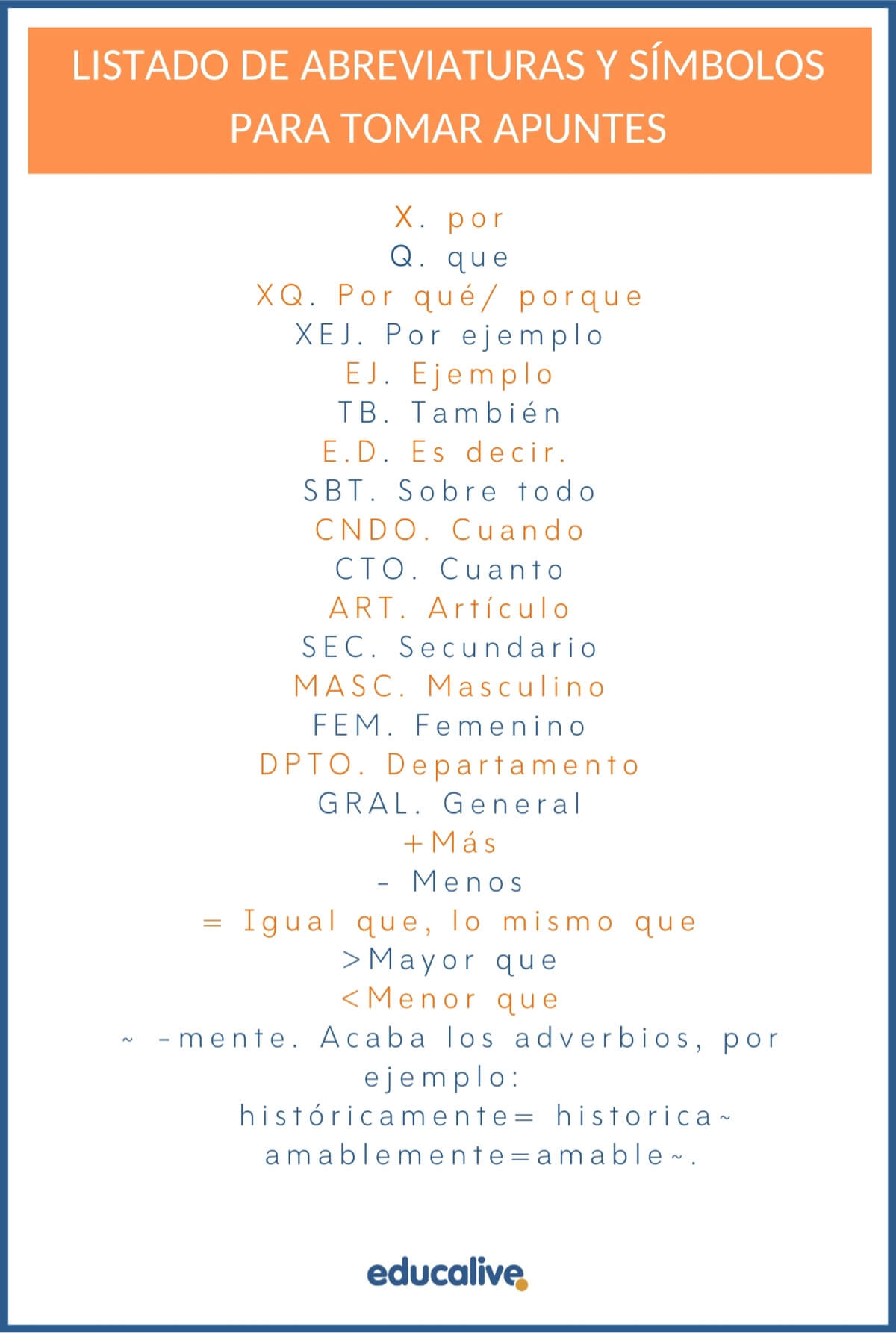